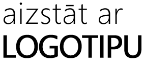 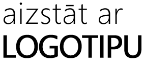 Ritums Podnieks
Izpilddirektors
Fabrikam
Lielā iela 123, Rīga, LV-1234
www.fabrikam.com
+371 60 123 456 | rpodnieks@fabrikam.com
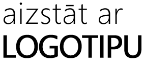 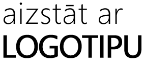 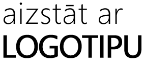 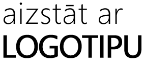 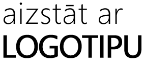 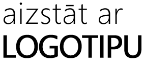 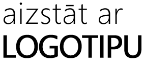 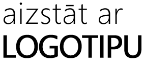 [Speaker Notes: Lai mainītu pirmo vizītkartes paraugu, aizstājiet saturu ar savējo. Lai mainītu logotipu, atlasiet attēlu "aizstāt ar LOGOTIPU" un cilnes Attēlu rīki cilnē Formatēšana izvēlieties opciju Mainīt attēlu.
Ja vēlaties sākt no paša sākuma, cilnē Sākums nospiediet pogu Jauns slaids, lai ievietotu jaunu lapu. Pēc tam ievadiet tekstu tukšajos vietturos un pievienojiet savu logotipu, izmantojot opciju Ievietot attēlu.]